KunskapsrådMedicin- och akutvård25 november 2024
Dagordning
1. Inledning och uppföljning föregående mötesanteckningar (Agneta Ståhl)
2. SÖSR-information från RSL (Jan-Erik Karlsson)
3. Reviderad uppdragsbeskrivning RPO (Agneta Ståhl)
4. Handlingsplan – aktuell information från respektive RPO. (RPO-ordf alt ersättare)
5. Uppföljning från gemensamt kunskapsråd 13/9 (Alla)
6. Forskning (Joakim Alfredsson)
7. Mötestider för 2025
8. Övriga frågor
SÖSR information från RSL
Jan-Erik Karlsson.
Reviderad uppdragsbeskrivning RPO
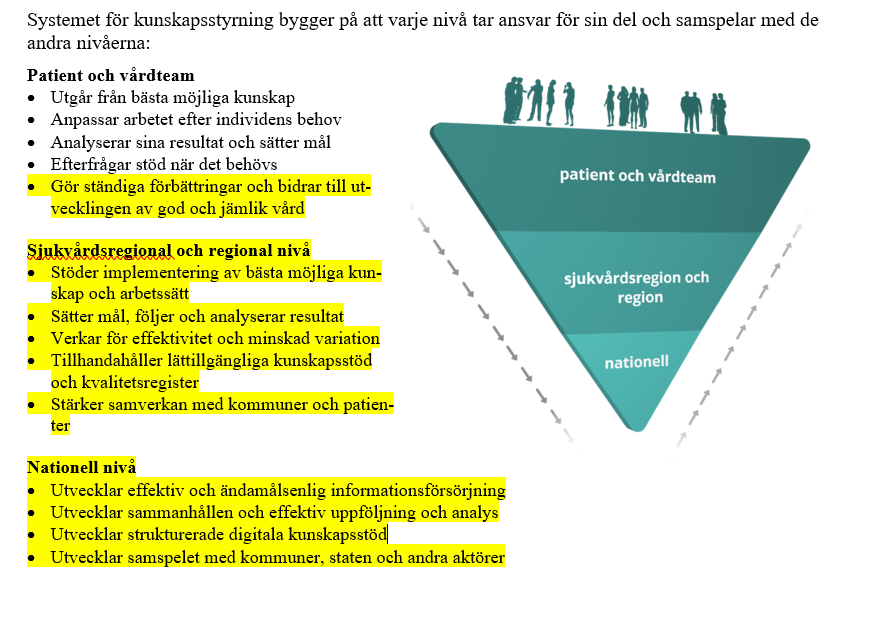 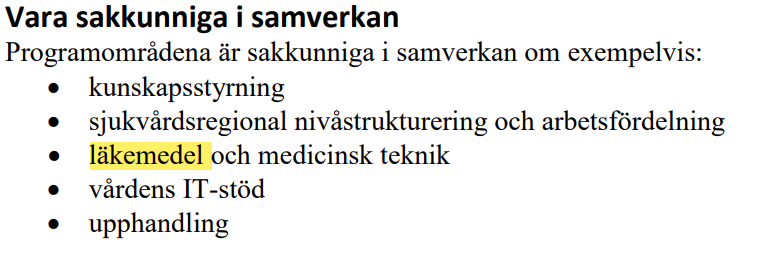 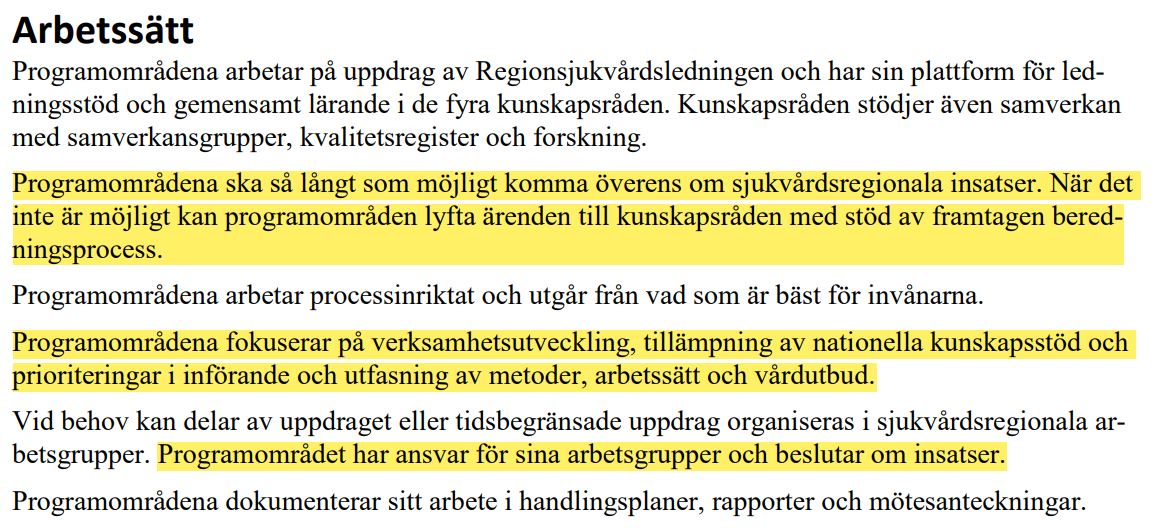 Vara sakkunniga i samverkan med RSG Läkemedel
En översiktlig aktuell information från respektive RPO
RPO Lung- och allergisjukdomarÖversiktlig handlingsplan för 2024Uppdaterad inför KR 241125
Regiondag i lung allergi med fokus påAkut och kronisk lungsjukdom med kloka kliniska val7 nov 2024 Nässjö98 deltagare
09:00 	Kaffe
 
09:30	RPO lungmedicin    Välkomna och presentation av dagen   
 			 
09:40	Kloka kliniska val  inom lungmedicin och radiologi  Henriette Ståhlbrandt,  överläkare,  biträdande verksamhetschef på röntgenkliniken i Region Jönköpings län
 10:30	Bensträckare 
 
10:40	Lungfibros Presentation av Vårdförlopp lungfibros  Marietta Kokkala, överläkare US Linköping med fibrosteam
		    
 11:30	Astma allergi.  När är det läge för biologiska läkemedel? Fallpresentationer med mentometer.   Patrik Nordenfelt överläkare, Länssjukhuset Ryhov och Karolina Forssén överläkare, Länssjukhuset Kalmar 
	
12:15	Lunch 
 
13:00	Syrgas  Vad är optimal syrgasduration?  Presentation av REDOX studien. Ska vi ge syrgas under träning? Kort från AMBOX studien   LTOT hos rökare -  vad står vi idag?  
		Josefin Sundh överläkare, docent  Lungkliniken Örebro 
14:00	Forskning lungmedicin – allergi sydöstra  
		Preoperativ rehabilitering.   Ann Engkvist fysioterapeut Länssjukhuset  Ryhov
		Imagine Care.  Petra Jakobsson sjuksköterska, doktorand US Linköping  
		KOL/ILD forskning.  Hur gör man en FOU plan? David  Olander ST läkare, doktorand US Linköping  
		Presentation av ST förbättringsprojekt.  Handledning av St läkare på lungmottagning Johanna Lorin ST läkare, Länssjukhuset Ryhov	 
	 
14:55	Presentation av sista timmen på dagen… se nedan
   
15:00 	Fika 
		
15:30	Samarbetsfrågor/kort workshop med fokus på 5-6 intresseområden   
		
16.00		Avslutning och hemresa
Lungprocessen i sydöstra arbetssätt
Patient

Lungprocess/LPO

RPO lungmedicin sydöstra

NPO/Svenska Planeringsgruppen för Lungcancer/Swedevox
Tre insatsområden
Lungcancer 
ILD
Astma allergi
 

På vänt…. KOL
RPO
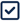 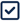 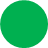 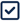 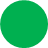 Kloka kliniska val lungmedicinsaker på gång
Kloka kliniska val (KKV) radiologi samverkan med lungmedicin
Inom medicinklinikerna
-Utbildningsdag nov 2024 med fokus kloka kliniska val lung- allergi
-Arbetsgrupp KKV RPO lungmedicin- allergi
Take home message
Lungcancer   		Utmaningar 
			-ledtider ej bra men kanske viss förbättring  
			-analyser visar långa ledtider gällande molekylärpatologi och när vi behöver remitterar för avancerad EBUS(staging undersökning
		-
		NGS molekylärpatologi förhoppningsvis igång lokalt på Ryhov under 2024  Tiden i hand projekt pågår Ryhov
		Vi blir allt bättre på avancerad EBUS  Ökad tillgänglighet förutses pga EBUS nu i Kalmar
		
		Kvalitet god med bra överlevnadsdata




Lungfibros		Utmaningar 
			mer avancerad kombinationer av läkemedel, få en mer Sammanhållen vård av patientgruppen 
			hur följer vid kvalitet?
			
		Strukturerad ILD mottagning på tre sjukhus (Linköping, Jönköping, Kalmar) Gemensamma rutiner, provtagningsmallar, checklistor för läkemedel framtagna 

		Registerdeltagande i regionen?  

		Gemensam reuma/lung rond JKPG nyhet 2023 

		Regional rond sydöstra var 5 vecka nyhet 2023



Allergi 		Utmaningar 
			Väntetider /tillgänglighet 
			Läkemedelsallergi 
			Hur mäter vi kvalitet vid användning av biologiska lm? Lv register????
ILD
Strukturerad ILD mottagning på tre sjukhus (Linköping, Jönköping, Kalmar) 

Gemensamma rutiner, provtagningsmallar, checklistor för läkemedel  

Registerdeltagande i regionen?  

Gemensam reuma/lung rond JKPG

Regional rond sydöstra var 5 vecka  - aktivt deltagande

 Sprida info om vårdförlopp lungfibros  vid tre möten under hit 2024 (digitalt möte 21 okt , regionmöte 7 nov , LMO 29 nov)
Allergi
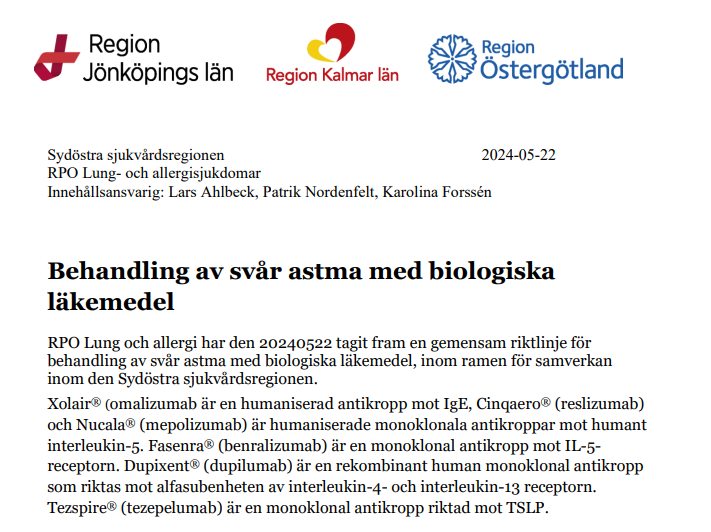 Gemensam rutin för insättning monitorering  av biologiska läkemedel vid 
astma implementerats och fungerande 
	 
Sprida info rutiner vid regionmöte 7 nov 
Utmaningar 
	Läkemedelsallergi 
	Hur mäter vi kvalitet vid användning av biologiska lm? Lv register????
	Väntetider
RPO Reumatiska sjukdomarÖversiktlig handlingsplan för 2024Uppdaterad: 2023-11-13
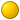 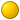 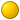 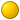 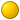 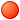 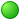 Utmaningar
Att hitta värdefulla arbetssätt och aktiviteter i RPO som är värdeskapande för patienten.
Det är utmanande att få utdata och följa upp ex vårdförloppet.
Tillgänglighet, undanträngningseffekt, resurser
Resultat
PSVF-RA implementerad
Regionmöten återstartade
Gemensam digital ST-utbildning påbörjad
Samverkan kring läkarstudenter
RPO Reumatologi
Patientens kunskapsstöd. Nationellt kunskapsstöd på uppdrag från NPO. Nu klart och ute som pilot i några regioner för att nästa år införas nationellt.

Ökad digitalisering för ökad information och tillgänglighet via 1177

Ordförandeskapet RPO går över till Kalmar, Christian Dahl 2025
RPO Akut vård
Tre insatsområden:
Akutmottagning
Prehospital vård
Trauma

Möte med ordförande i RAG 9/12 för att uppdatera handlingsplan
RPO Nervsystemets sjukdomar
Digitala möten 2 ggr/termin + årlig regiondag. Svenska Neurologiveckan i Linköping maj 2025.


Insatsområde Läkemedel

Diskussion om samordnings- och samsynsfrågor kring avancerad behandling för Parkinsons sjukdom (Duodopa) i SÖSR.

Påbörjad diskussion/information om Kloka kliniska val (ex läkemedelsgenomgångar antiepileptika enligt modell från Linköping).
RPO Nervsystemets sjukdomar
Insatsområde Stroke

Arbete kring strokeprocessen i SÖSR med avseende på det akuta vårdflödet. Implementering av DT-perfusion på alla sjukhus. Nödvändigt med utökad trombektomikapacitet (särskilt uppdrag från centrumledning delegerat till NL + NK) för att öka antalet reperfusionsbehandlingar (mål 20%). 

Insatsområde Epilepsi

Diskussion om ändrat arbetssätt med anledningar av de förändringar som blir följden av förlust av NHV-uppdrag för epilepsikirurgi i RÖ.

Övriga aktuella frågor
Fluktuerande operationskapacitet NK.
Elektivt vårdflöde påverkas av vårdplatsbrist vilket begränsar möjlighet att erbjuda högspecialiserad utredning/vård ex för normaltryckshydrocefalus.
Utveckling av den neuromuskulära enheten utifrån givet NHV-uppdrag till RÖ.
RPO Infektionssjukdomar
Handlingsplan 2024: Generellt fortsatt fokus på att bygga nätverk inom Sydöstra sjukvårdsregionen efter start av RPO Infektionssjukdomar för 4 år sedan. Uppstart av olika RAG.
Handlingsplan 2024 – RAG exempel
Hepatit – arbete med elimineringsplan Hepatit samt samverkan kring Sprututbytesmottagningar. Gemensamma kvalitetsindikatorer att följa (utgå från nationellt arbete).
Endokardit – skapande av nätverk inom Sydöstra sjukvårdsregionen i syfte att lära av varandra och enas om kvalitetsindikatorer.
Spesis – lära av varandra avseende e-utbildningar och uttag av kvalitetsmått (kommit olika långt i regionerna).
S Aureus bakteremier – framtagande av gemensamma kvalitetsmått. Enkät om fakta kring våra olika arbetssätt.
Tuberkulos och Strama – inväntar nationellt arbete i NAG.
Handlingsplan 2024 - Forskning
Samarbete sker inom olika forskningsprojekt.
Gemensamt nätverk för forskningssjuksköterskor pågår för erfarenhetsutbyte.
Endokrina Sjukdomar 2025
Per Forslund Per (nytt processtöd)
Bertil Ekman, Norrköping/Linköping (NPO)
Christina Hedman, Linköping (ny ordförande)
Gustav Barkman, Jönköping
Herbert Krol, Kalmar (NAG diabetes)
Oskar Lindholm, Jönköping
Åsa Bratt, Kalmar (Svenska endokrinologförenngen)
Panagiota Michalakoudi, Linköping
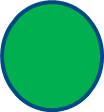 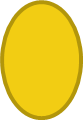 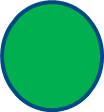 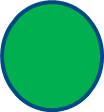 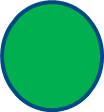 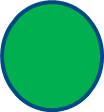 Områden för omvärldsbevakning och identifiering av behov 2025 (NPO-RPO)
Omvärldsbevakning av utveckling i sjukvårdsregionen/regioner
NHV Könsdysfori
NHV Osteogenesis imperfecta

Primär aldosteronism 
Behov

Manlig hypogonadism
Behov

Ovanliga endokrina sjukdomar, bland annat kongenital binjurebarks hyperplasi (CAH)
Behov

Utredning av knölar i tyreoidea 
Behov

Initiering kunskapsstöd
unga personer med typ 2-diabetes
Utmaningar
SVF osteoporos. Implementering ej klar. Olika rutiner i Sydöstra. Underkapacitet på DEXA finns. Frakturkoordinatorer ej utsedda. Ny RAG.

Högspecialiserad vård. 
Könsdysfori klart. Osteogenesis imperfecta klart.

Neuroendokrina buktumörer och stora feokromocytom/paragangliom samt binjurecancer, multipel endokrin neoplasi skall tillhöra högspecvård där Linköping inte har tillstånd. Konsekvenser från april 2023 då NHVe började. Samdiskussion med RPO kirurgi, onkologi mfl.

Obesitas nytt område. Nationell arbetsgrupp utsedd 2023 och RAG obesitas behöver utvecklas. Kunskapsstöd klart 2025.
RPO Hjärt- och Kärlsjukdomar
NPO – handlingsplan 2025 – 2026 → RPO/LPO
Vårdförlopp Hjärtsvikt I och II
Vårdförlopp Kritisk benischemi → RAG kärlkirurgi
Vårdförlopp Venös bensjukdom → RAG kärlkirurgi
Vårdriktlinjer sekundärprevention – kranskärl och benartärsjd.
Under 2025 vårdförlopp Hypertoni klart/ev SoS prio
Under 2025-26 – förmaksflimmer
Bukaortascreening → register? Uppföljning – kan det ske via RCC:s organisation?
RPO – handlingsplan 2025, se ovan
Kloka kliniska val/lågvärdesvård → uppdrag: UKG efter klaffprotes
Sjukvårdsregionala riktlinjer → rensa bort + nya remiss och uppföljning vid ablationer, lipidsänkande läkemedel, PAH, amyloidos, aortasjukdomar (uppdrag) → länkar till vårdgivarweb/vårdstöd,
EKG överföring – krypterat mail istf fax/egen mobil
Kardiologisk diagnostik; Nuläge? Tillgänglighet? Framtid?
Uppföljning-gemensamt kunskapsråd 13/9
Hur gick diskussionerna kring kloka kliniska val?
Vad händer nu på hemmaplan inom era respektive RPO?
Forskning
Joakim Alfredsson.
Mötestider 2025
Förslag:
Mars
13/3 alt 21/3, Fysiskt möte i Nässjö
Maj
 5/5 em alt. 6/5 alt.12/5 em
September
Gemensamt möte med samtliga KR i Nässjö 26/9
November
 10/11 em alt. 12/11 alt 17/11 em
Övrigt